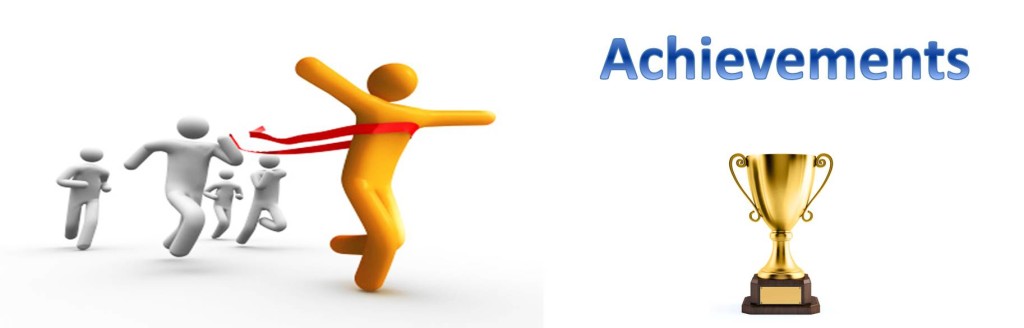 Achievements
Friday 3rd March 2017
Broadlie
Olivia won a teddy for best dancing.
Kingston
Iona had a medal from swimming and dancing.
Molly has medals for Tap and Jazz Dance as well as 25 metres for swimming.
Emily received a medal for football.
Hannah achieved a level 9 and 10 badge in Ice Skating.
Harelaw
Scott was the 'Wasp of the Week' at football.
Caldwell
No achievements this week for Caldwell.